QUIZZ DE CIÊNCIAS: VAMOS TESTAR SEUS CONHECIMENTOS?
AUTORIA
INSTRUÇÕES
INICIAR
Autoria
Gláucia Brisotto e Raiane Novack
Bolsistas do Programa Multidisciplinar Residência Pedagógica
Orientação
Maria Rosângela Silveira Ramos
Coordenadora do Programa Multidisciplinar Residência Pedagógica
Nível: Fundamental
Conteúdo: Sistema Reprodutor e Sistema Nervoso
Objetivo: Revisar os conteúdos dos Sistemas Reprodutor e Nervoso
Componente Curricular: Ciências
Instituição: Instituto Federal Farroupilha - Programa de Residência Pedagógica (Coordenação de Aperfeiçoamento de Pessoal de Nível Superior - CAPES).
Ano: 2019
Instruções...
Cada pergunta possui apenas uma resposta correta.
Se errou, volte e tente novamente. Se acertou passe para a próxima.
Cada pergunta possui apenas uma resposta correta.
O quiz é composto por 12 perguntas.
PERGUNTA 1
PERGUNTA 1: Qual órgão está circulado na figura abaixo?
TESTÍCULOS
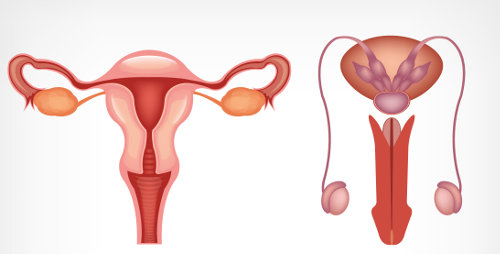 TUBA UTERINA
ÓVULO
OVÁRIO
VOCÊ ERROUUU...
TENTE NOVAMENTE
VOCÊ ERROUUU...
TENTE NOVAMENTE
VOCÊ ERROUUU...
TENTE NOVAMENTE
PARABÉNS, VOCÊ ACERTOU!
PRÓXIMA
PERGUNTA 2
PERGUNTA 2: Uma mulher menstruou no dia 9 de maio, qual é o dia fértil de seu período menstrual, considerando um ciclo de 28 dias?
16 de maio
22 de maio
28 de maio
22 de junho
VOCÊ ERROUUU...
TENTE NOVAMENTE
VOCÊ ERROUUU...
TENTE NOVAMENTE
VOCÊ ERROUUU...
TENTE NOVAMENTE
PARABÉNS!!!! VOCÊ ACERTOU!!!!
PRÓXIMA
PERGUNTA 3
PERGUNTA 3: Qual das opções abaixo não é um método contraceptivo?
DIU
Preservativo
Lavado vaginal
Pílula do Dia Seguinte
VOCÊ ACERTOUUU...

PARABÉNS
VOCÊ ERROUUU...
TENTE NOVAMENTE
VOCÊ ERROUUU...
TENTE NOVAMENTE
VOCÊ ERROUUU...
TENTE NOVAMENTE
PERGUNTA 4
PERGUNTA 4: O neurônio é unidade estrutural e funcional do sistema nervoso. Logo as partes que constituem o neurônio são:
Corpo celular, dendritos, glândulas.
Axônio, retina, gânglios
Cérebro, cerebelo, encéfalo.
Axônio, dendritos, corpo celular.
VOCÊ ACERTOUUU...

PARABÉNS
VOCÊ ERROUUU...
TENTE NOVAMENTE
VOCÊ ERROUUU...
TENTE NOVAMENTE
VOCÊ ERROUUU...
TENTE NOVAMENTE
PERGUNTA 5
PERGUNTA 5: Quando se menciona a “cor dos olhos” de uma pessoa está se fazendo referência a coloração da estrutura do globo ocular denominada:
Córnea
Pupila
Retina
Íris
VOCÊ ERROUUU...
VOCÊ ERROUUU...
VOCÊ ERROUUU...
Parabéns!!!!!!! Você acertou!!!!!!!!
PERGUNTA 6
PERGUNTA 6: Podemos organizar o sistema nervoso humano dividindo-o em duas partes: o sistema nervoso central (SNC) e o sistema nervoso periférico (SNP). Fazem parte do sistema nervoso central:
Medula espinhal e encéfalo
Gânglios e nervos
Nervos e encéfalo
Medula espinhal e nervos
Parabéns!!!!!!! Você acertou!!!!!!!!
Xiiiiiii você errou! Tente novamente!
Xiiiiiii você errou! Tente novamente!
Você errou! Tente novamente!
PERGUNTA 7
PERGUNTA 7: Qual glândula do sistema endócrino também pode ser conhecido como glândula mestra?
Hipófise
Pâncreas
Tireoide
Hormônios
Você errou! Tente novamente!
Você errou! Tente novamente!
Você errou! Tente novamente!
Você acertouuuu... Parabéns!!!!
PERGUNTA 8
PERGUNTA 8: Qual dos hormônios abaixo está ligado ao sistema reprodutor feminino?
Testosterona
Glucagon
Insulina
Progesterona
Você errou! Tente novamente!
Você errou! Tente novamente!
Você errou! Tente novamente!
VOCÊ ACERTOU!!! PARABÉNS
PERGUNTA 9
PERGUNTA 9: Qual das seguintes estruturas não fazem parte do sistema reprodutor masculino?
Espermatozoide
Vesícula Biliar
Epidídimo
Glande
Escroto
Poxaaa, você errou! Tente novamente!!
Ahhhh você errou! Tente novamente!
Poxaaa, você errou! Tente novamente!!
Ohhh não, você errou! Tente novamente!!
AAAAEEEEEEE VOCÊ ACERTOU!
PERGUNTA 10
PERGUNTA 10: Qual alternativa abaixo demonstra uma possível forma de transmissão de uma Infecção Sexualmente Transmissível como o HIV?
Beijo
Abraço
Aperto de mão
Transfusão sanguínea
Infelizmente você errou, tente novamente!
Ohhh não, você errou! Tente novamente!!
Ohhh não, você errou! Que pena! Tente novamente!!
PARABÉNS!!! VOCÊ ACERTOU!!!!!
Se o sangue estiver contaminado é uma forma de transmissão de uma IST!
FINAL
PARABÉNS POR TER CHEGADO ATÉ AQUI. ESPERO QUE VOCÊ TENHA ACERTADO TODAS AS RESPOSTAS, NÃO É MESMO?
FOI UM PRAZER TRABALHAR COM VOCÊ NESSE PERÍODO!
Com carinho,

Prof.ª  Gláucia e 
Prof.ª Raiane